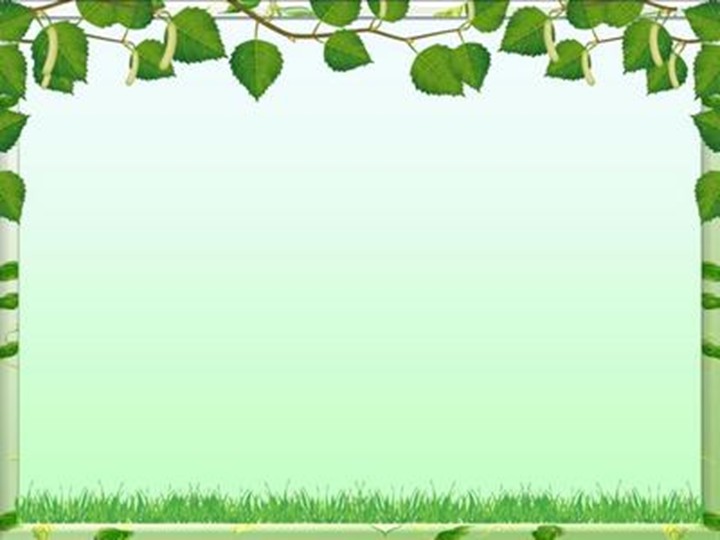 Мини – музей
«Белоствольная берёзка – символ родины моей»
(в рамках парциальной программы «Ребёнок в масштабе времени»)


НСО, Новосибирский район, п. Краснообск,
МАДОУ – детский сад «Колосок», группа «Берёзка»,
Воспитатели: Ворончихина И.И.
               Ягупова Н.В.
Ноябрь 2019г.
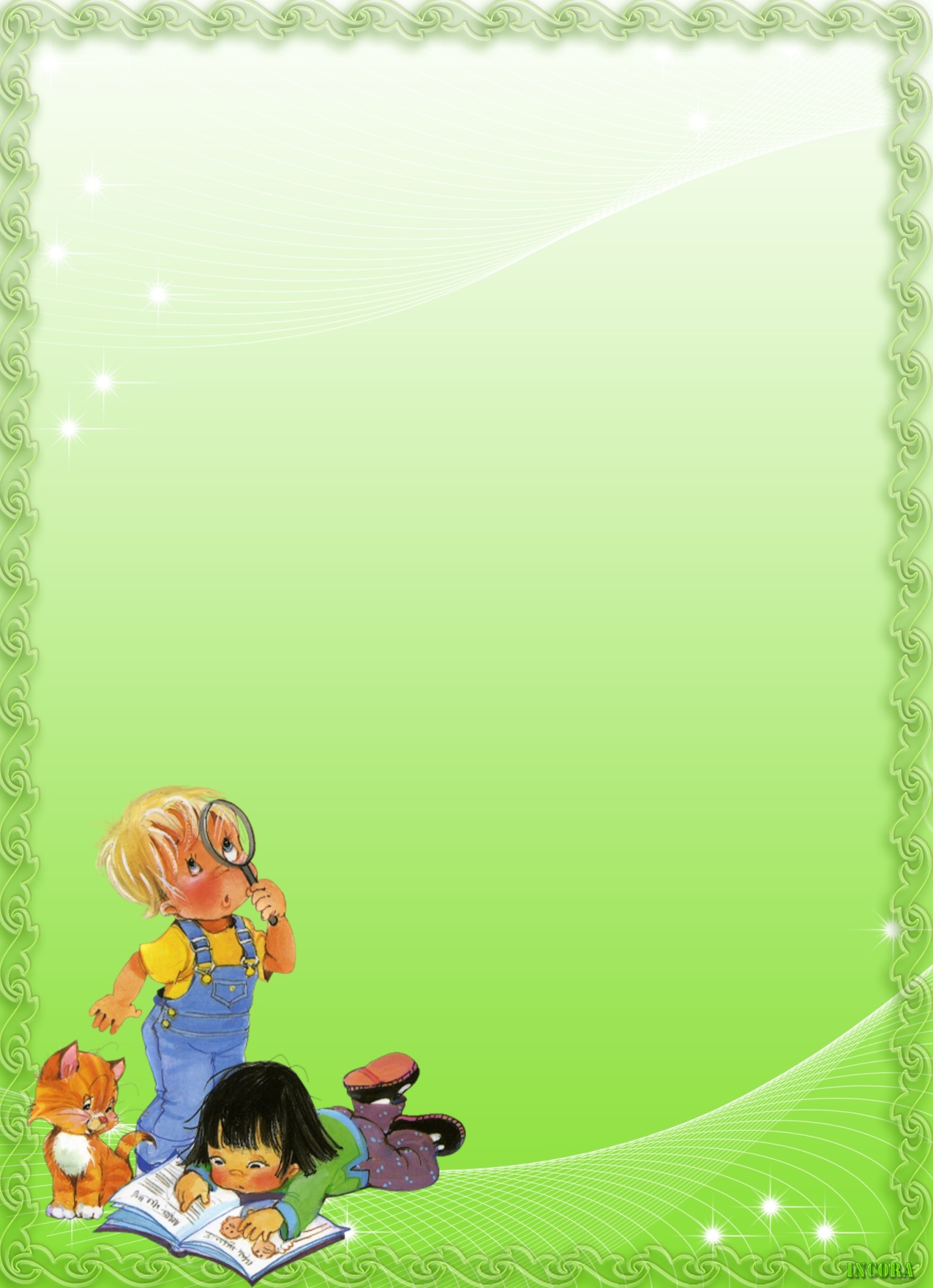 Цель: приобщение детей к русской культуре через знакомство с символом России – русской берёзкой.
Задачи: познакомить детей с берёзкой, как символом страны.
Формировать представления о жизни растения, его развитии.
Развивать у детей познавательный интерес, желание наблюдать, исследовать.
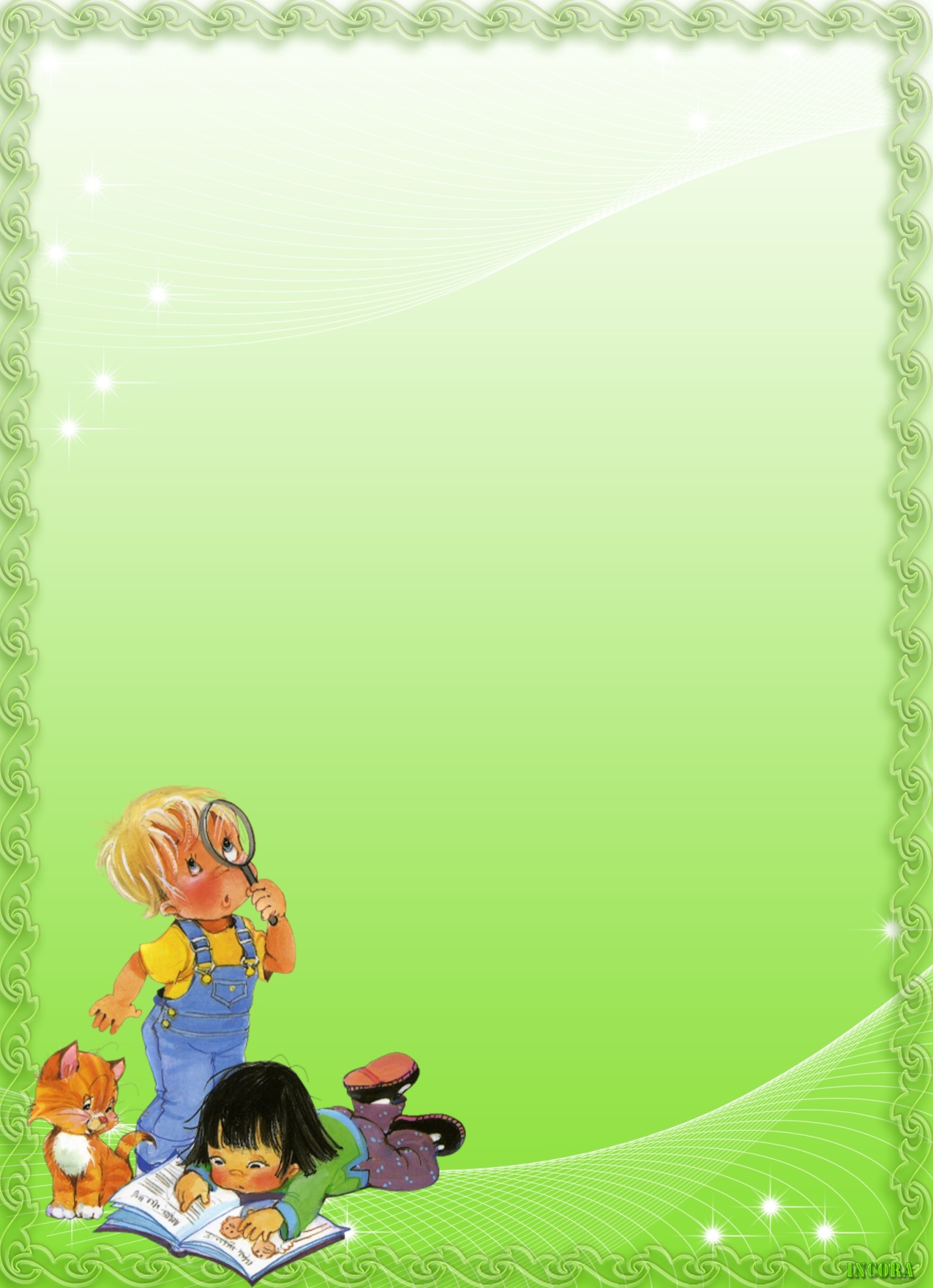 Формы работы.
Беседа «Что я знаю о берёзе»
 Выставка фотографий «Берёза  во все времена года»
Заучивание стихов русских поэтов о берёзе.
 Рисование  «Родная берёзка»
Оформление стенда «Берёзовое царство – лучшее лекарство»
 Моделирование одежды «Дом моды  «Берёзка».
 Организация лаборатории.
 Прогулка-открытие «Почему берёзку называют белоствольной?»
                         9. Дидактическая игра «Найди листок
                    берёзы», «С кем дружит берёза?»,
«Что сначала, что   потом» 
.                       10. Подвижные игры «Беги к берёзе»,
 «Венок».
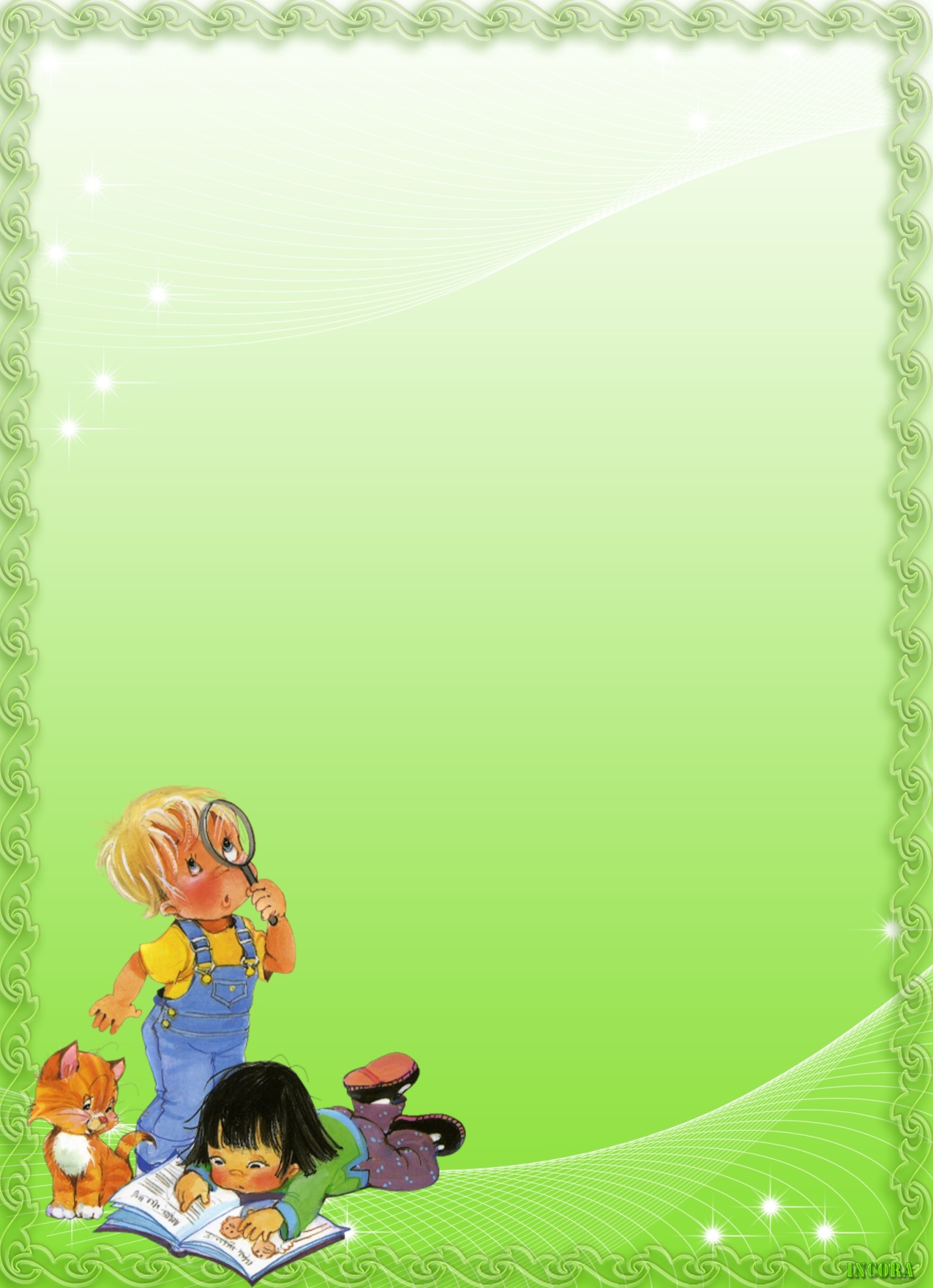 Выставка фотографий «Берёза  во все времена года»
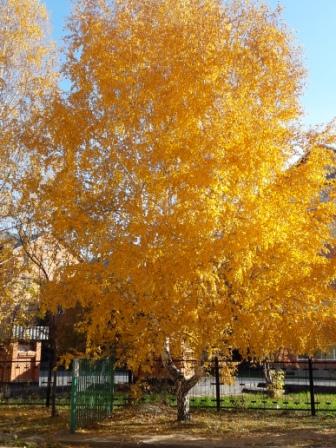 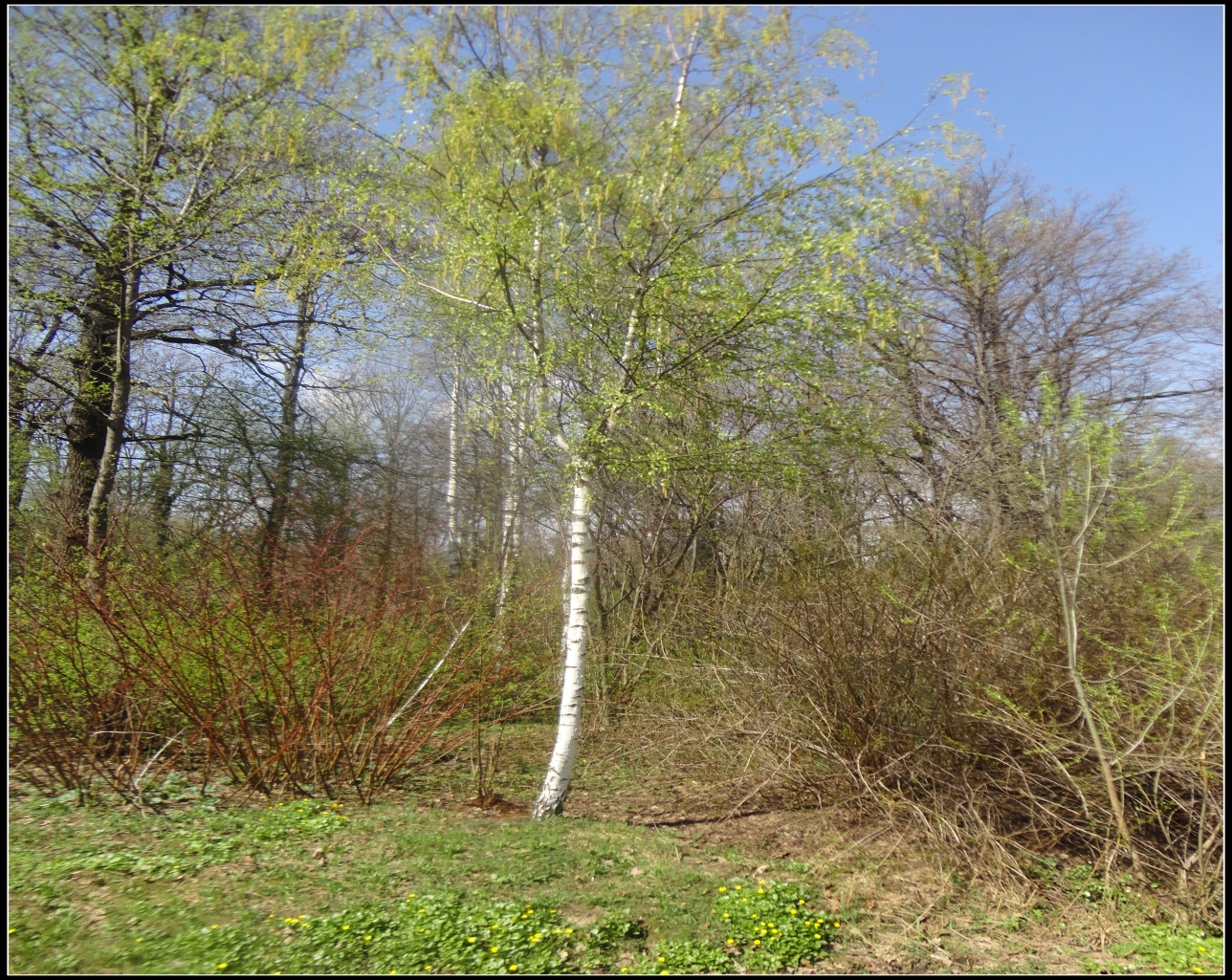 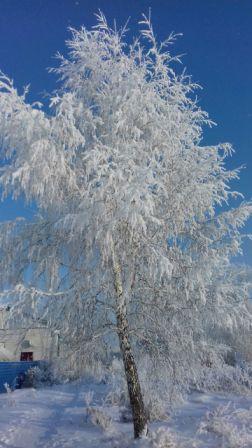 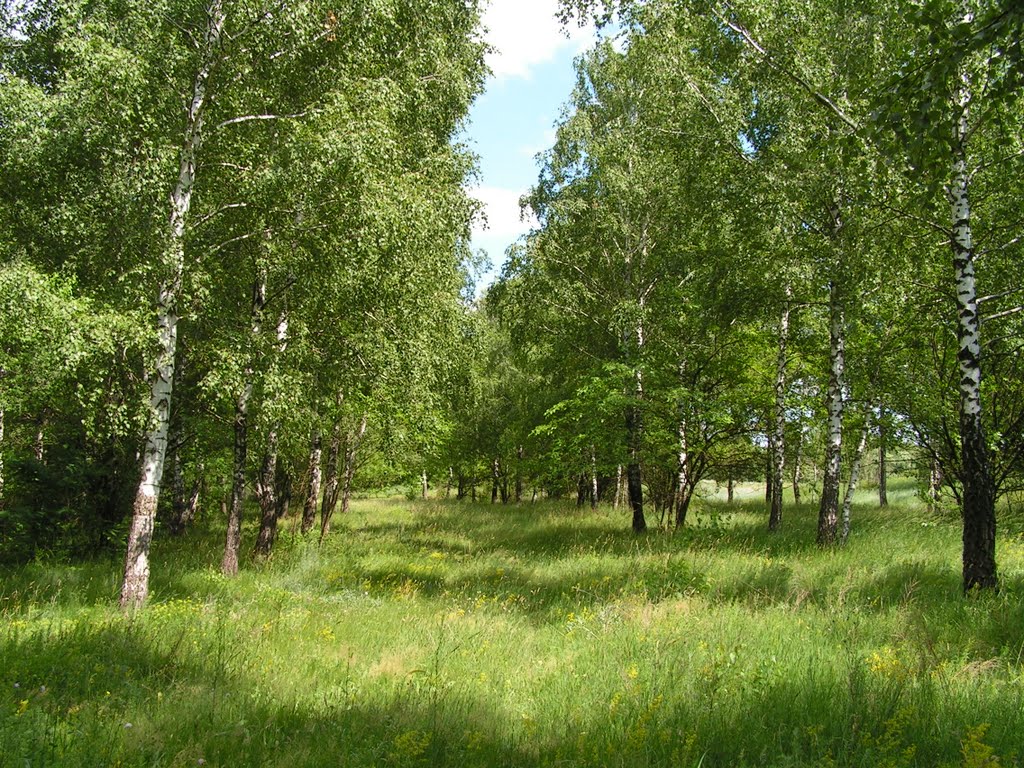 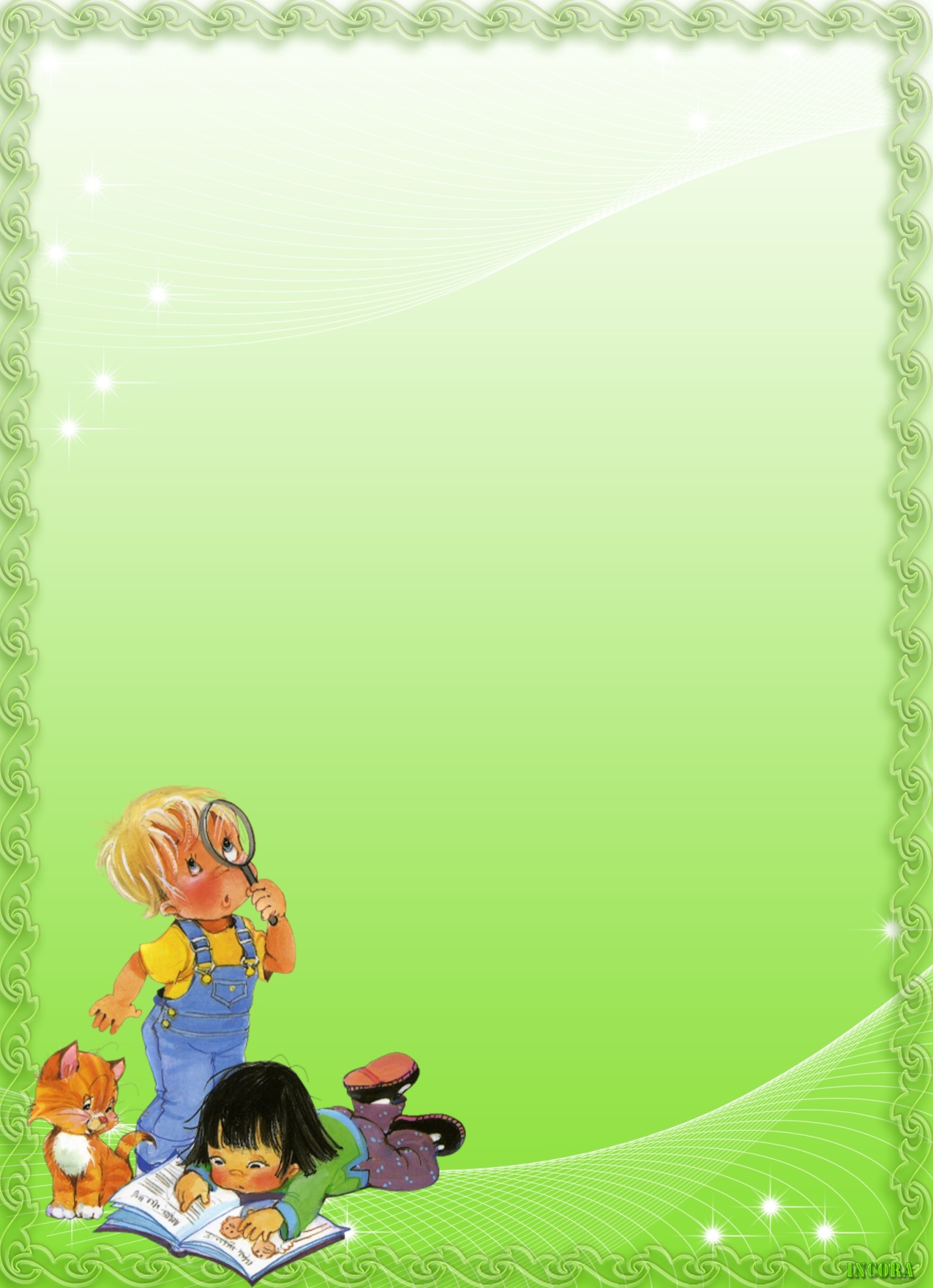 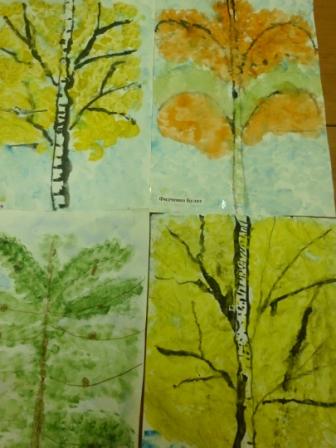 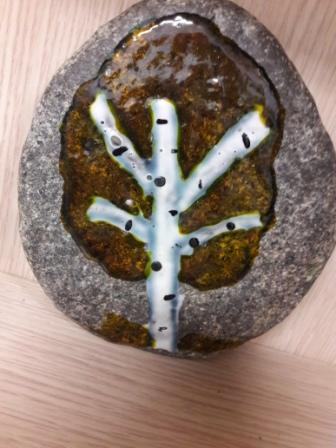 Рисование  
«Родная берёзка»
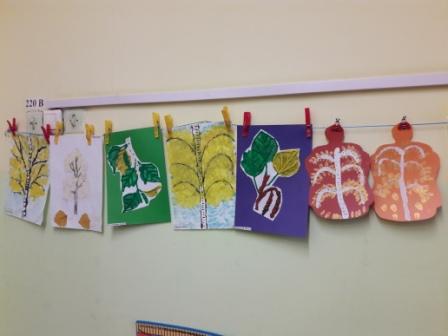 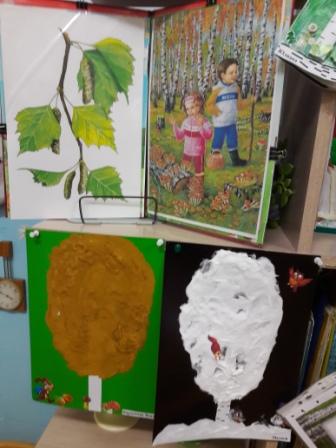 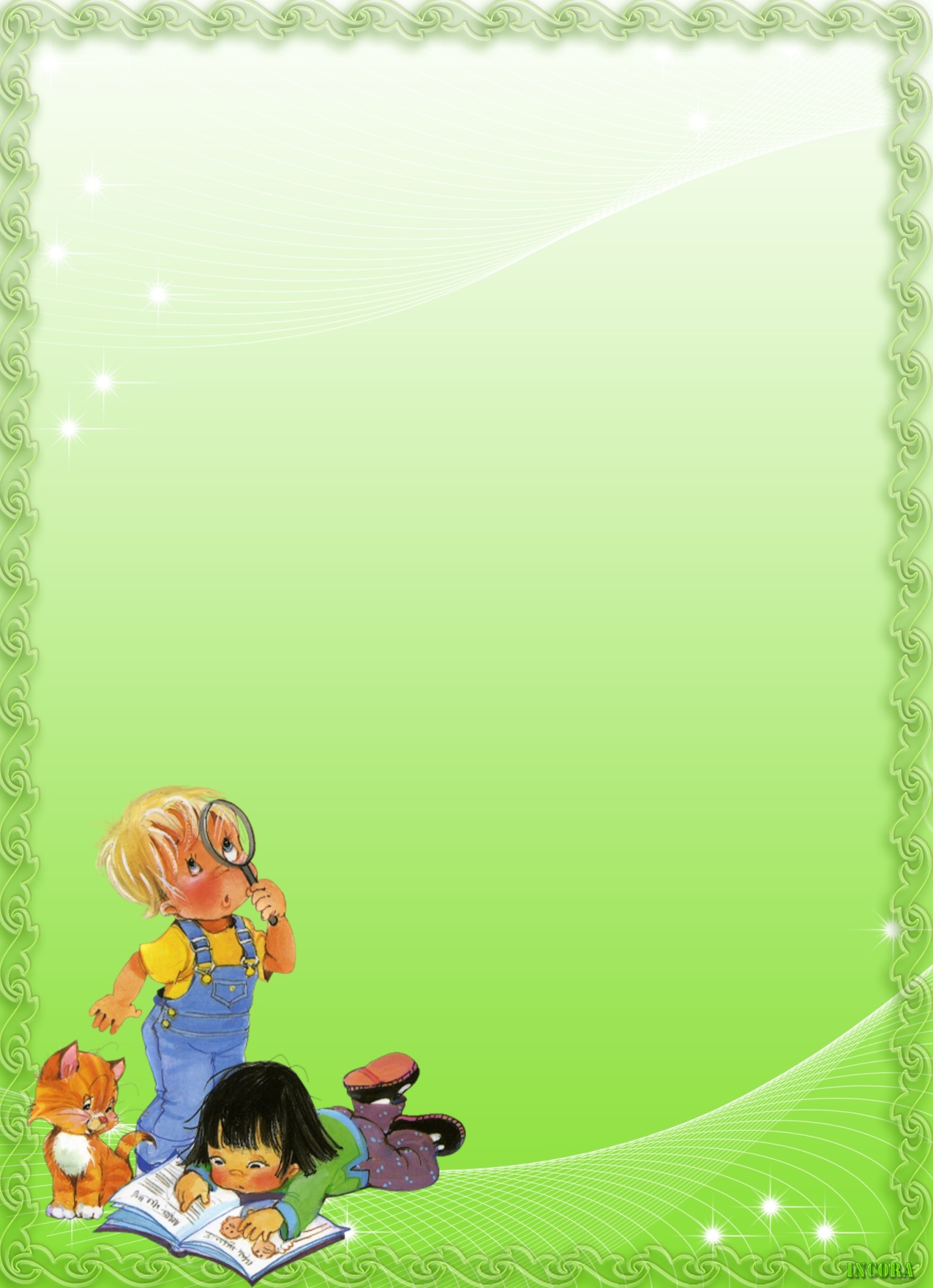 Оформление стенда «Берёзовое царство – лучшее лекарство»
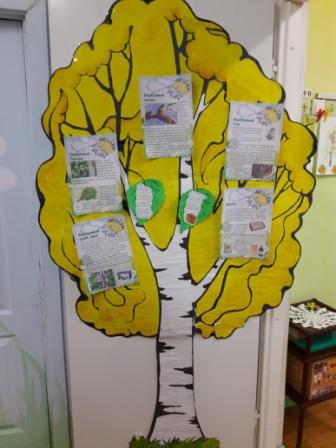 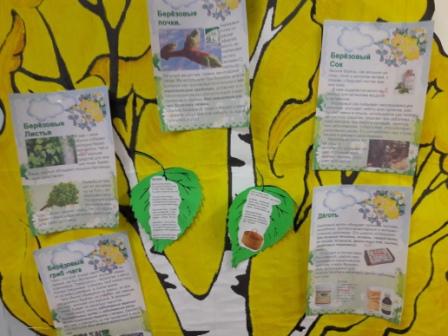 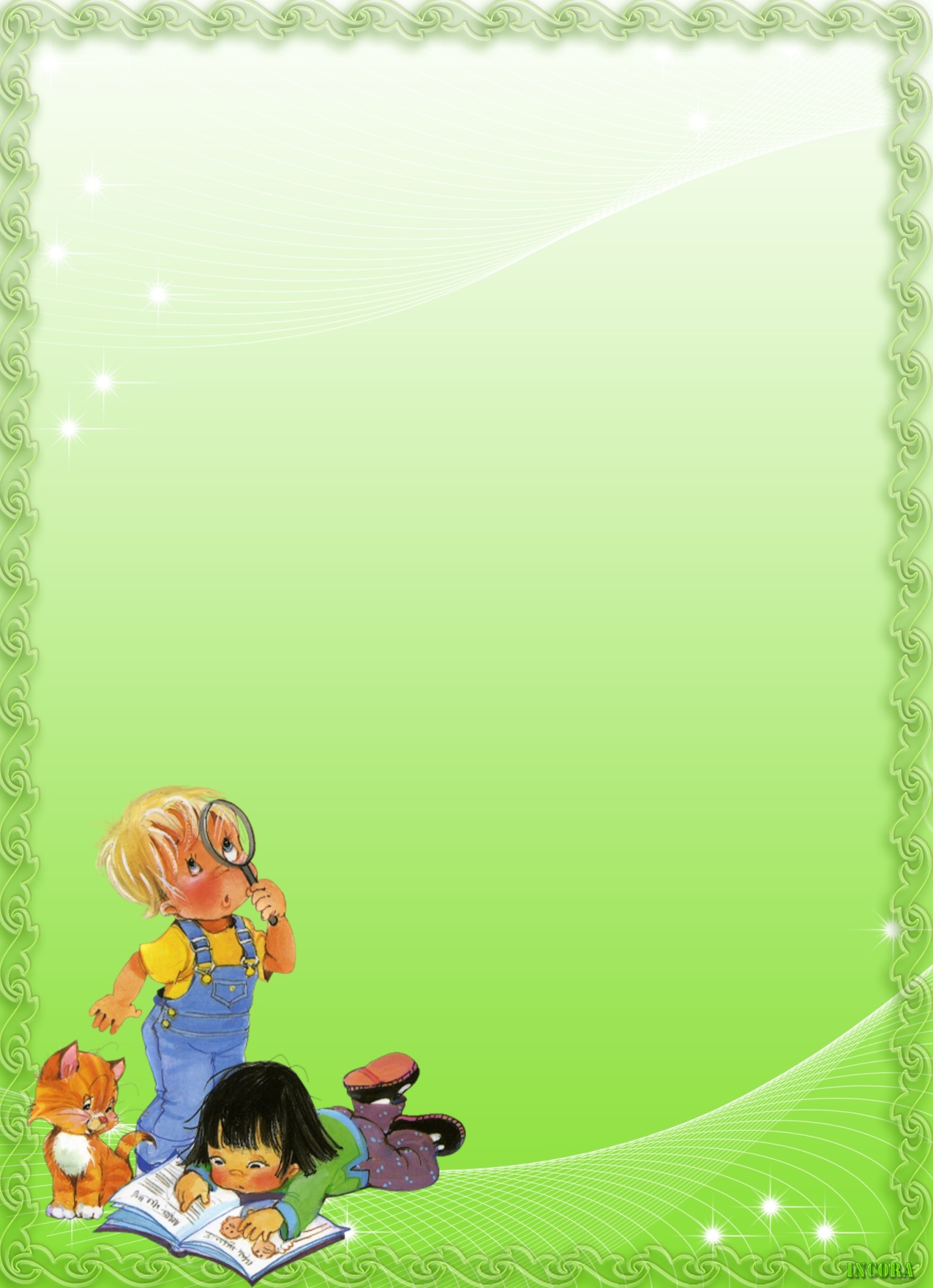 Моделирование одежды «Дом моды  «Берёзка»
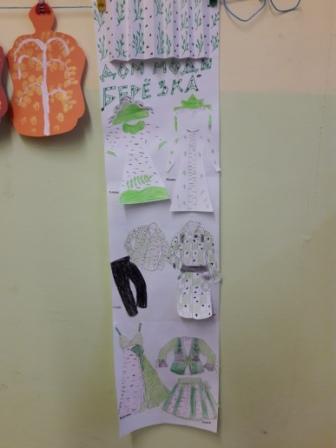 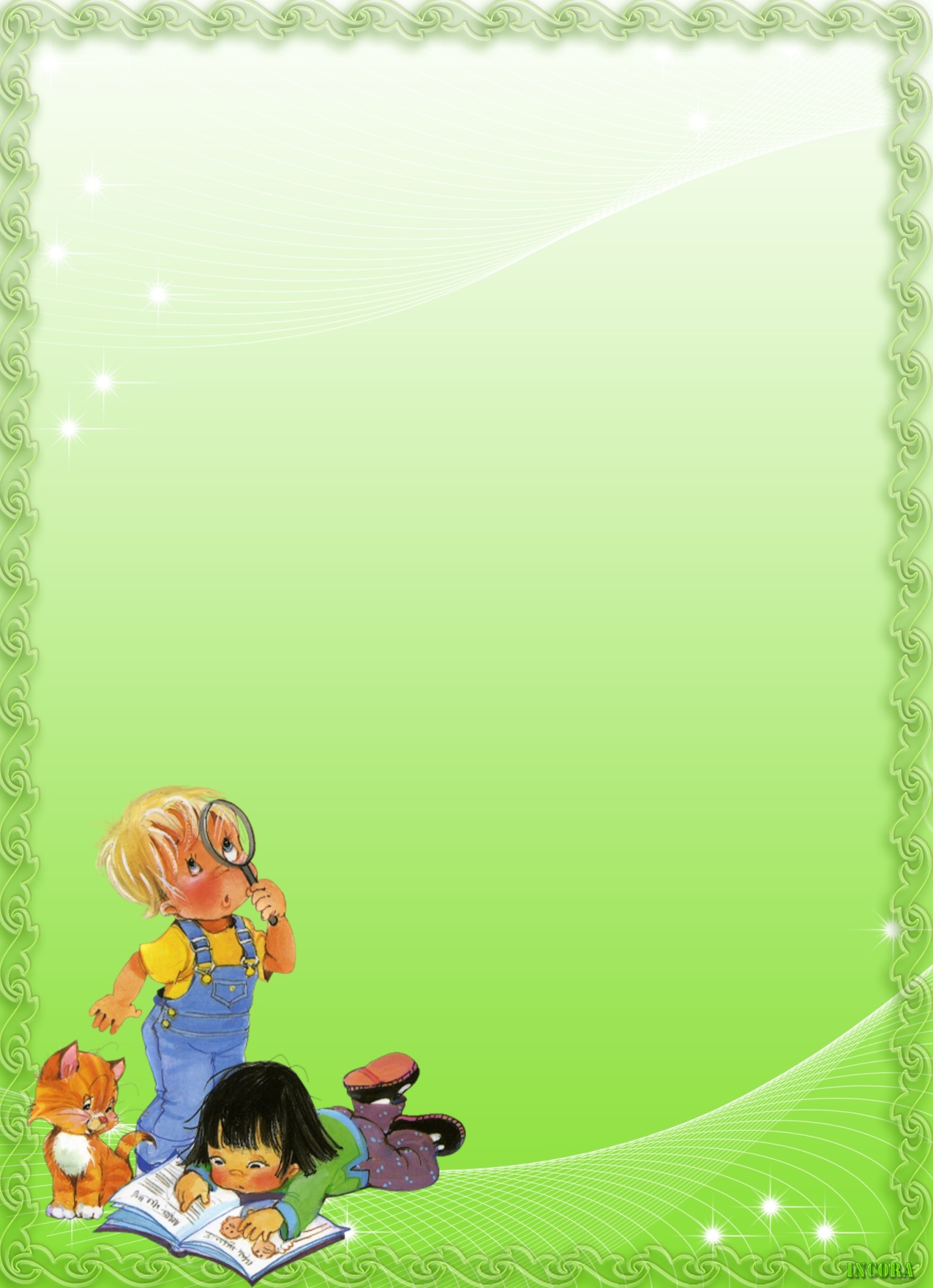 Организация лаборатории
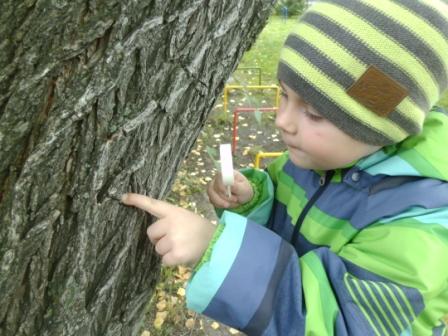 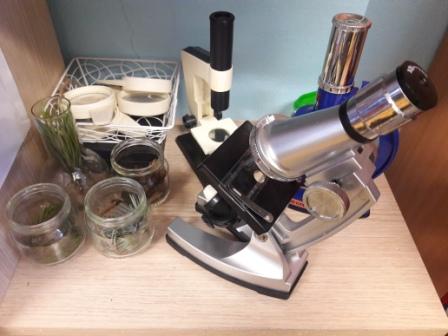 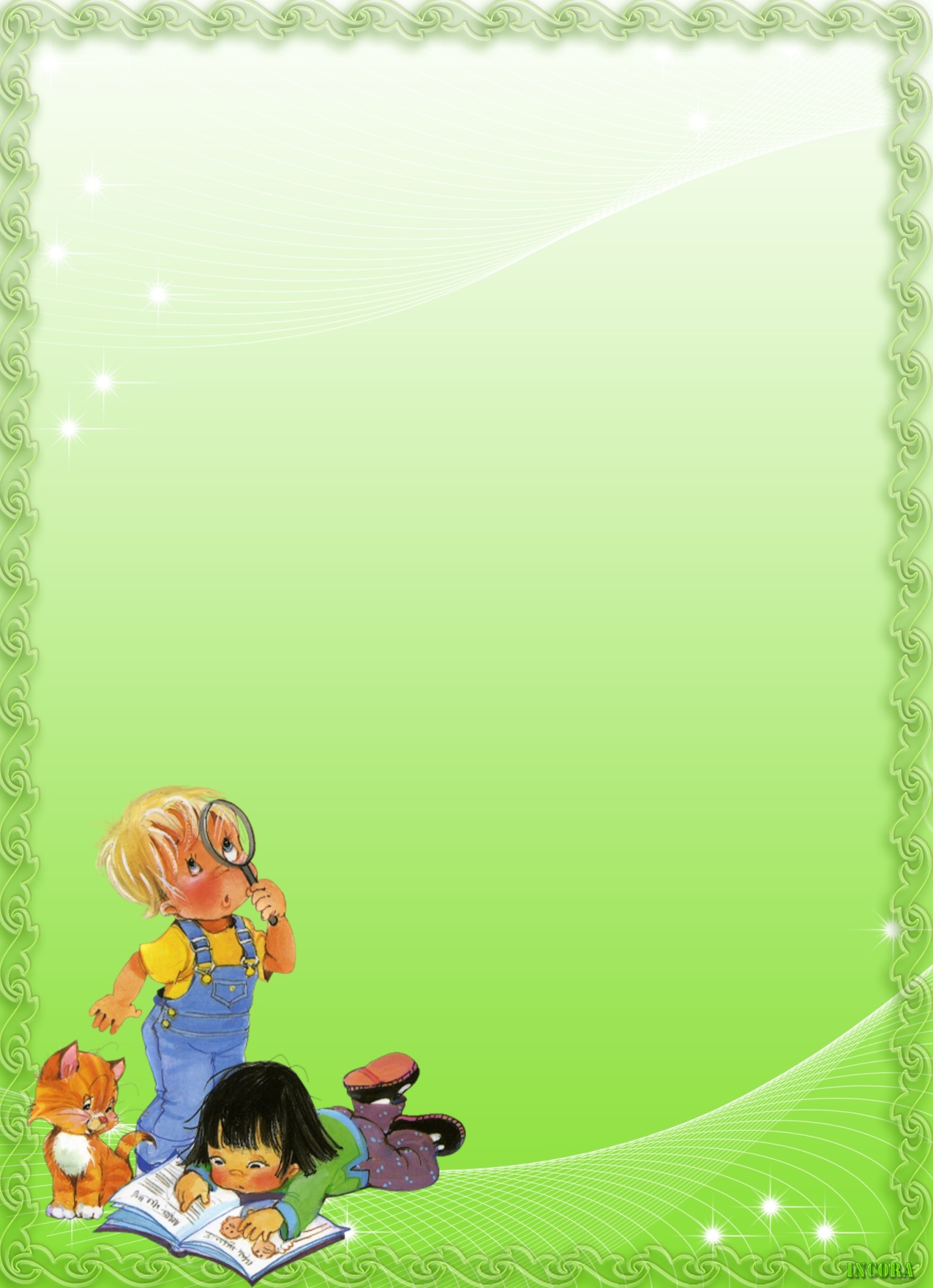 Прогулка-открытие «Почему берёзку называют белоствольной?»
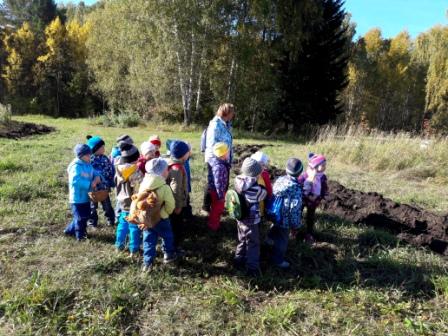 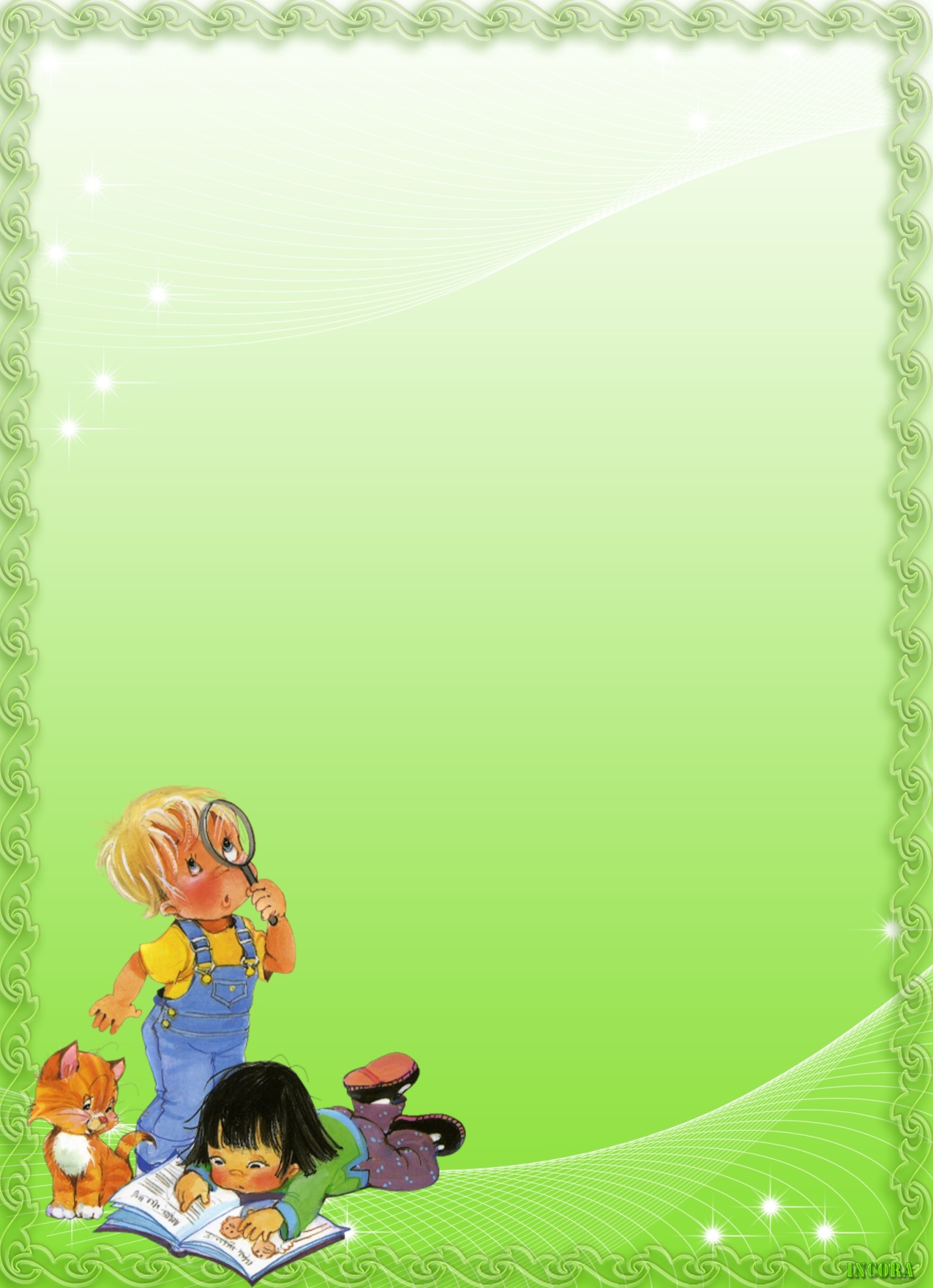 Подвижные игры «Беги к берёзе»,
 «Венок».
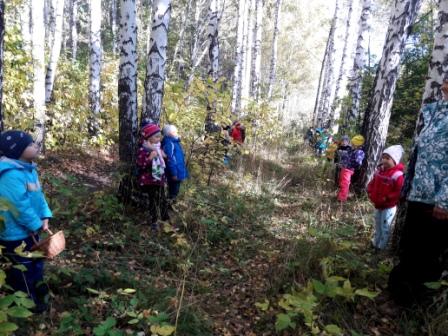 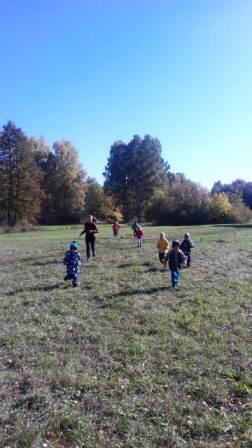